الرِّيَاضُ وَ الْمَلِكُ الشُّجَاعُ
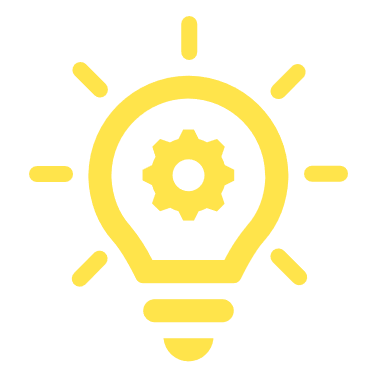 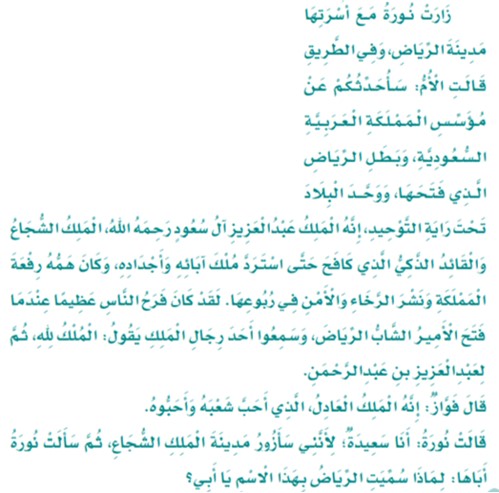 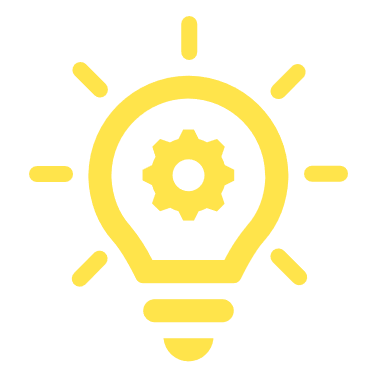 الرِّيَاضُ وَ الْمَلِكُ الشُّجَاعُ
الرِّيَاضُ وَ الْمَلِكُ الشُّجَاعُ
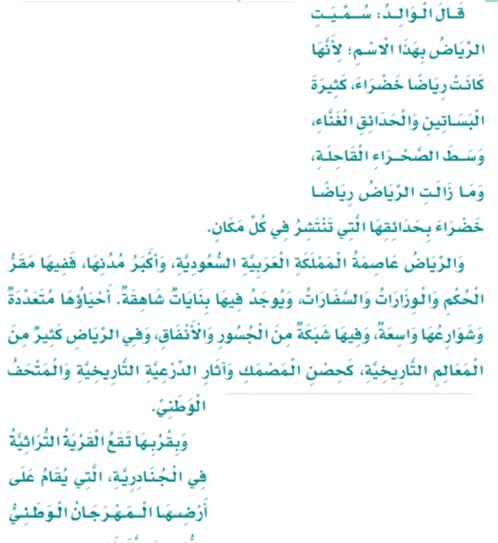 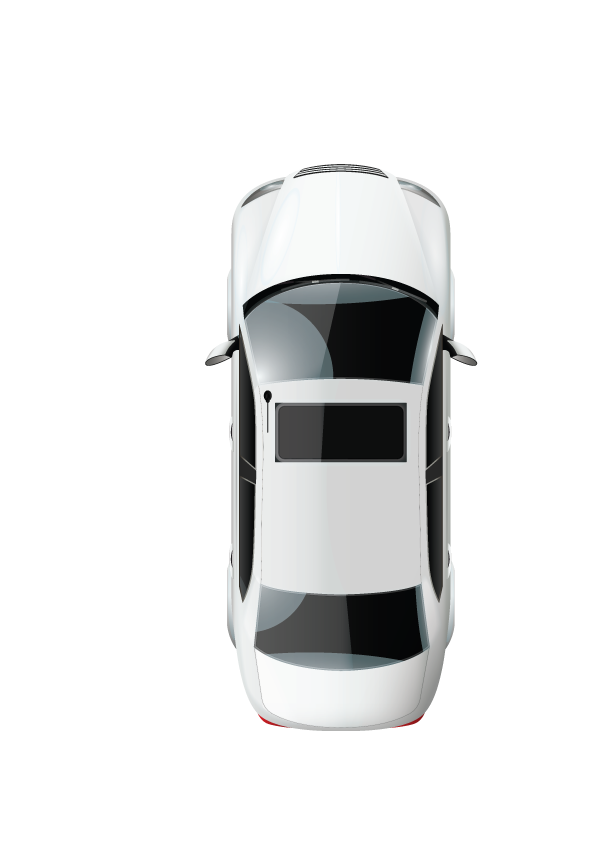 الملك لله،  ثم لعبد العزيز بن عبد الرحمن .
1
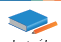 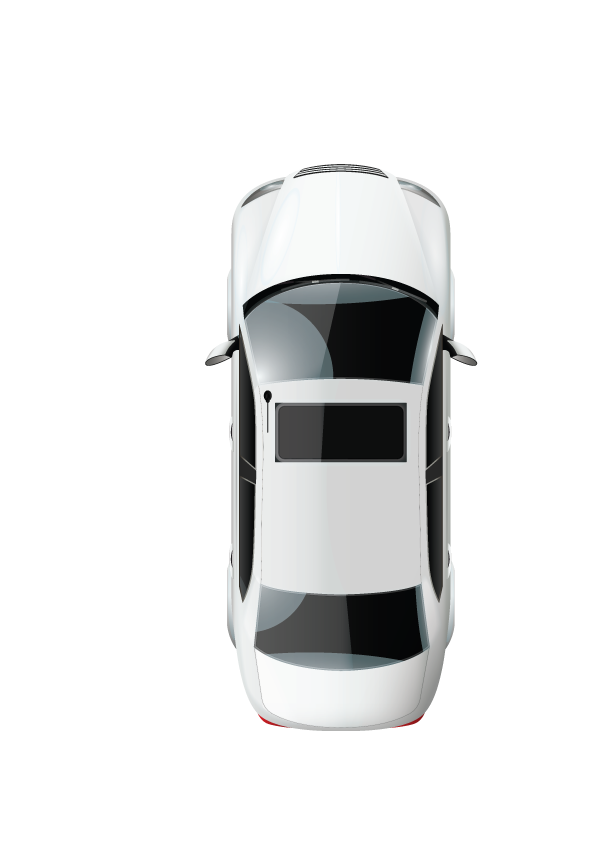 5
3
2
لأن الملك كان همّهُ رفعةَ المملكةِ و نشرَ الرخاءِ و الأمنِ في ربوعها
2
أقترح ثلاثة عناوين أخرى للنص.
كيف كانت مدينة الرياض في الماضي؟
4
1
لماذا يحبُّ الشعب السعودي الملك عبد العزيز 
رحمه الله؟
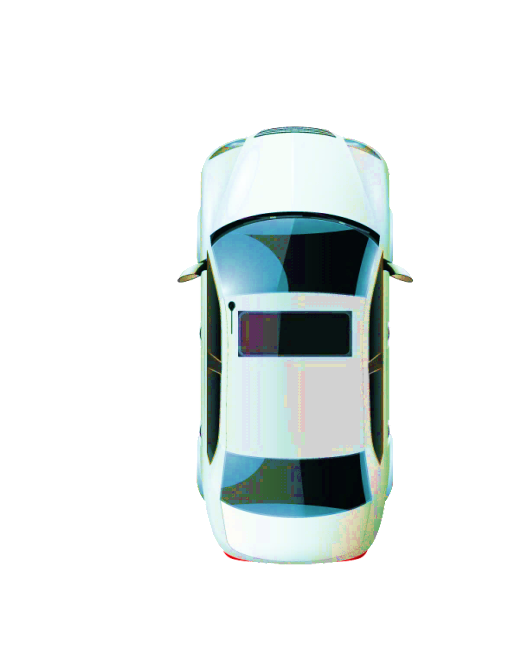 أين تقع قرية الجنادرية؟
ماذا قال أحد رجال الملك عبد العزيز عندما فتح الملك - رحمه الله - الرِّياض؟
الفهم و الاستيعاب
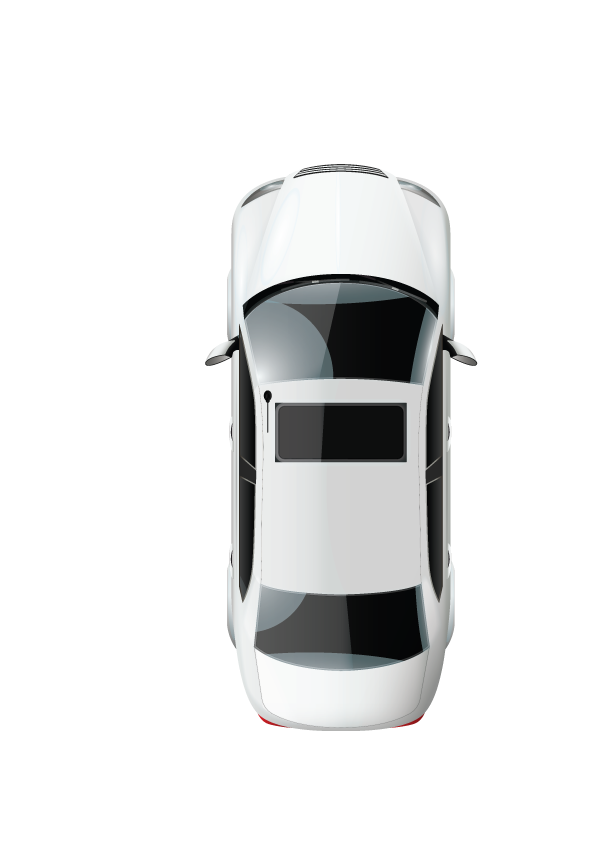 كانت و مازالت رياضاً خضراء،  و بحدائقِها الَّتي تنتشر في كل مكان من أرجائها
عاصمةُ بلدِي،  الرِّياض، عاصمةُ المملكةِ العربيةِ السَّعوديةِ
5
3
أولاً
أجيب :
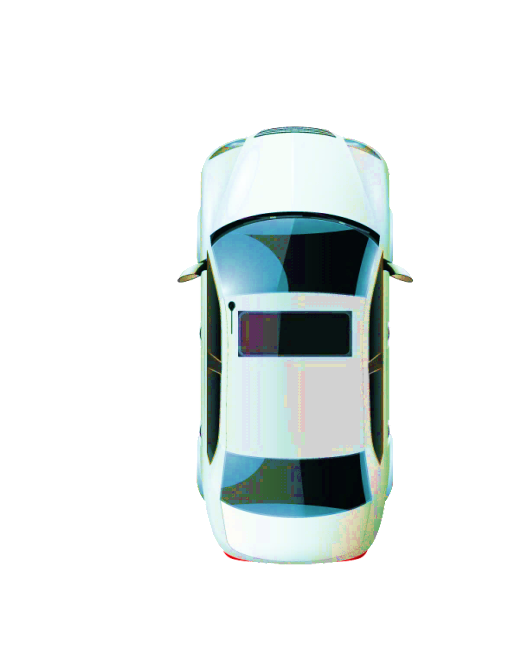 بالقربِ من مدينةِ الرّياض
4
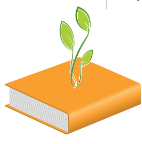 1
من المعالمِ الأثريةِ في الرِّياض :
أختار الإجابة الصحيحة :
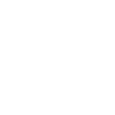 1
قصرُ المصمك
الفهم و الاستيعاب
ثانياً
 أختار:
2
 قصرُ شبرا
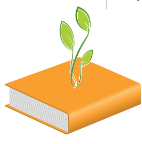 2
الرِّياض مدينةٌ من :
A
أختار الإجابة الصحيحة :
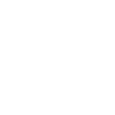 1
أصغر مدن المملكة
الفهم و الاستيعاب
2
أكبر مدنِ المملكة
ثانياً
 أختار:
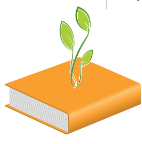 3
الرياض عاصمة المملكة لأن فيها :
أختار الإجابة الصحيحة :
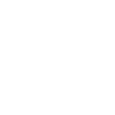 1
البساتين و الحدائق الغنَّاء
الفهم و الاستيعاب
2
مقر الحكم و الوزارات و السَّفارات
ثانياً
 أختار:
4
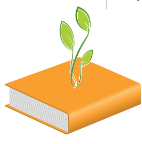 يُقام المهرجان
الوطني للتُّراث والثَّقافة على 
أرض :
أختار الإجابة الصحيحة :
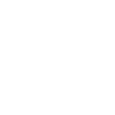 1
محافظةِ الدَّرعية
الفهم و الاستيعاب
ثانياً
  أختار:
2
قرية الجنادرية
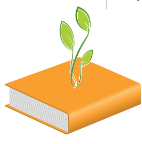 A
أصل الكلمات بما يناسبها :
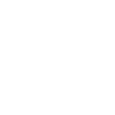 1
1
كثيرة الشجر و الطيور
الغنَّاء
الفهم و الاستيعاب
2
2
ثانياً
 أنُمَيِّ لغُتَيِ:
1
القديمة
التُّراثية
3
3
الرَّخاء
القاحلة
التي لا ماء فيها
سعة العيش
4
5
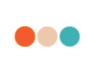 أستخدم الكلمات الآتية في جمل من إنشائي :
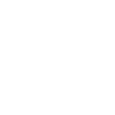 ما أجملَ الحدائقِ الغنّاء!
زرتُ القرية التِّراثية في الجنادرية
قضيت يوماً في الصَّحراء القاحلة
التَّرَاكِيبُ اللُّغَوِيَّةُ
الغنّاء
التُّراثية
القاحلة
ثالثاً 
 أنُمَيِّ لغُتَيِ:
2
3
2
1
فرح
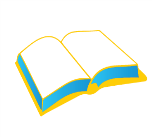 أَستَخْرِجُ مِنَ النَّصِّ:
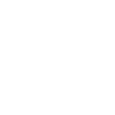 كلمة ضدها حزن:
كلمة جمعها حصون:
كلمة مفردها شارع:
كلمة مؤنثها وطنية:
حصن
التَّرَاكِيبُ اللُّغَوِيَّةُ
أولاً
 أنُمَيِّ لغُتَيِ:
3
وطني
الشّوارع
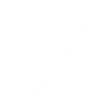 مُرَادْفُهَا
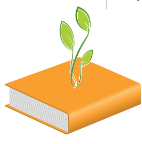 الجبال شاهقة
عالية
اسم
منخفصة
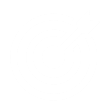 نَوعُهَا
شاهقة
الفهم و الاستيعاب
3
ثانياً
أنُمَيِّ لغُتَيِ:
4
ضدّها
أُكْمِلُ خَرِيطَةَ الْمُفْرَدَةِ الآتِيَةِ:
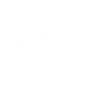 الكَلِمَة في جُمْلَة
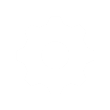 الرّياض، الصَّحراء،  السَّعودية، الطريق
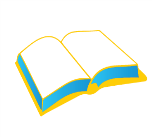 أَستَخْرِجُ مِنَ النَّصِّ:
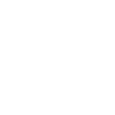 أربع كلمات تبدأ ب ال الشمسية :
أربع كلمات تحوي مداً بالألف :
أربع كلمات تحوي مداً بالواو :
كلمة مؤنثها وطنيّة:
زارت , أباها , الوالد , الرياض
التَّرَاكِيبُ اللُّغَوِيَّةُ
وطني
يوجد،  الجسور، نورة،  المعروضات
أولاً
أسْتَخْرِجْ:
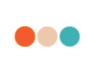 أكمل الجمل الآتية بكلماتٍ تنتهي بتاء مربوطة:
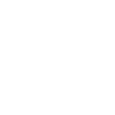 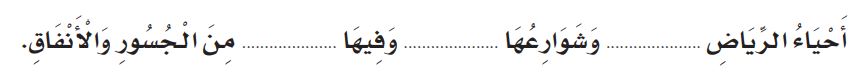 واسعةٌ
متعددةٌ
شبكةٌ
التَّرَاكِيبُ اللُّغَوِيَّةُ
ثانياً
أكمل :
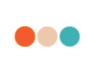 أكمل الجمل الآتية بكلمات تنتهي بتاء مفتوحة :
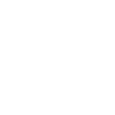 بناياتٌ
السَّفارات
الوزارت
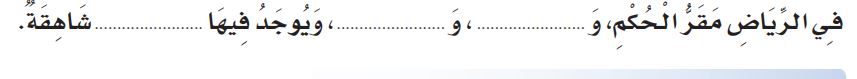 التَّرَاكِيبُ اللُّغَوِيَّةُ
ثانياً
أكمل :
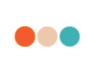 أكمل الجمل الآتية بكلمات تنتهي بألف على صورة
 الياء على نمط المثال الأول :
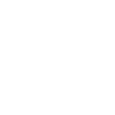 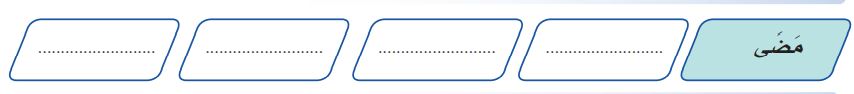 إلى
على
حتى
قضى
التَّرَاكِيبُ اللُّغَوِيَّةُ
ثانياً
أكمل :
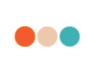 أكمل ما يأتي بكلمات مختومة بألف ممدودة على نمط المثال الأول :
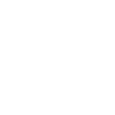 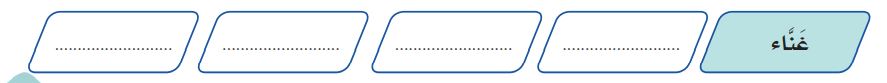 خضراء
التَّرَاكِيبُ اللُّغَوِيَّةُ
أحياء
الصَّحراء
أرجاء
ثانياً
أكمل :
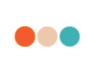 أحاكي المثال الأول :
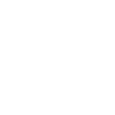 هذه نخلةٌ أطول
هذه سيارةٌ أسرع
هذا شارعٌ أوسع
الْأَدَاءُ الْقِرَائِيُّ
ثالثاً
أَستَخْدِمُ:
هذه سيارةٌ سريعةٌ
هذا شارعٌ واسعٌ
هذه نخلةٌ طويلةٌ
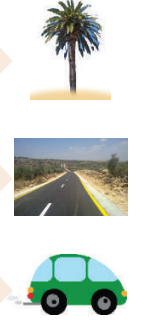 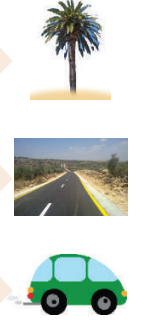 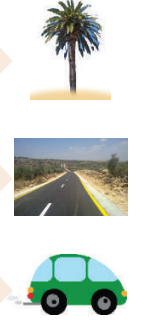 3
2
1
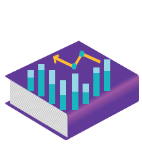 أحول الفعل من المضارع إلى الماضي :
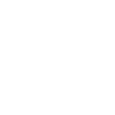 الفعل المضارع: تزورُ
الفعل الماضي: زارَ
الفعل الماضي : وقعَتْ
التراكيب اللغوية
تقعُ
رابعاً
أحوّل:
تَحْويْلْ
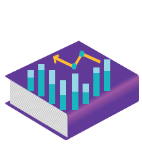 أحول الفعل من المضارع إلى الماضي :
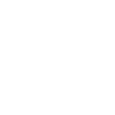 الفعل المضارع: تزورُ
الفعل الماضي: زارَتْ
الفعل الماضي : زارَ
التراكيب اللغوية
يزورُ
رابعاً
أحوّل:
تَحْويْلْ
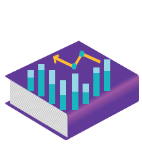 أحول الفعل من المضارع إلى الماضي :
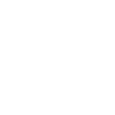 الفعل المضارع: تزور
الفعل الماضي: زار
الفعل الماضي : وقعَ
التراكيب اللغوية
يقعُ
رابعاً
أحوّل:
تَحْويْلْ
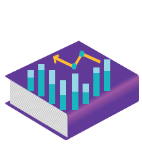 أحول الفعل من المضارع إلى الماضي :
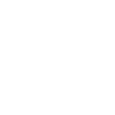 الفعل المضارع: تزور
الفعل الماضي: زار
الفعل الماضي : وقعَتْ
التراكيب اللغوية
تقعُ
رابعاً
أحوّل:
تَحْويْلْ
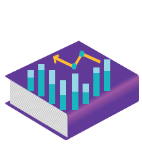 أحول الفعل من المضارع إلى الماضي :
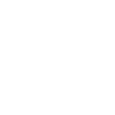 الفعل المضارع: تزور
الفعل الماضي: زار
الفعل الماضي : فتحَتْ
التراكيب اللغوية
تفتحُ
رابعاً
أحوّل:
تَحْويْلْ
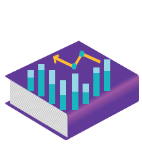 أحول الفعل من المضارع إلى الماضي :
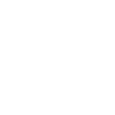 الفعل المضارع: تزور
الفعل الماضي: زار
الفعل الماضي : فتحَ
التراكيب اللغوية
يفتحُ
رابعاً
أحوّل:
تَحْويْلْ
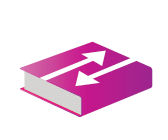 أعيدُ ترتيبُ الكلمات لأكوِّن نصاً قصيراً عن مدينةِ الرِّياض :
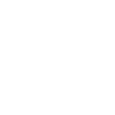 62%
مطارُ الملكِ خالد
المملكهُ العربية السعودية
80%
وهو من أجمل
مطاراتِ العَالم
التَّعْبِير
مدنها
الرياض
عاصمة
وفيها
55%
أولاً
أُعَبِّر:
55%
95%
الرياضُ عاصمةُ المملكةِ العربيةِ السَّعوديةِ،  و أكبرُ مدنِها،  وفيها مطارُ الملكِ خالد، و هو أجمل مطاراتِ العَالم .
انتهى الدرس